PHY 742 Quantum Mechanics 
1:00-1:50 AM  MWF  Olin 103

Plan for Lecture 16:
Chap. 16 in Professor Carlson’s text:
    The Dirac equation for a hydrogen-like ion
Angular and spin components
Radial components
Comparison with non-relativistic hydrogen-like ion
2/19/2020
PHY 742  Spring 2020 -- Lecture 16
1
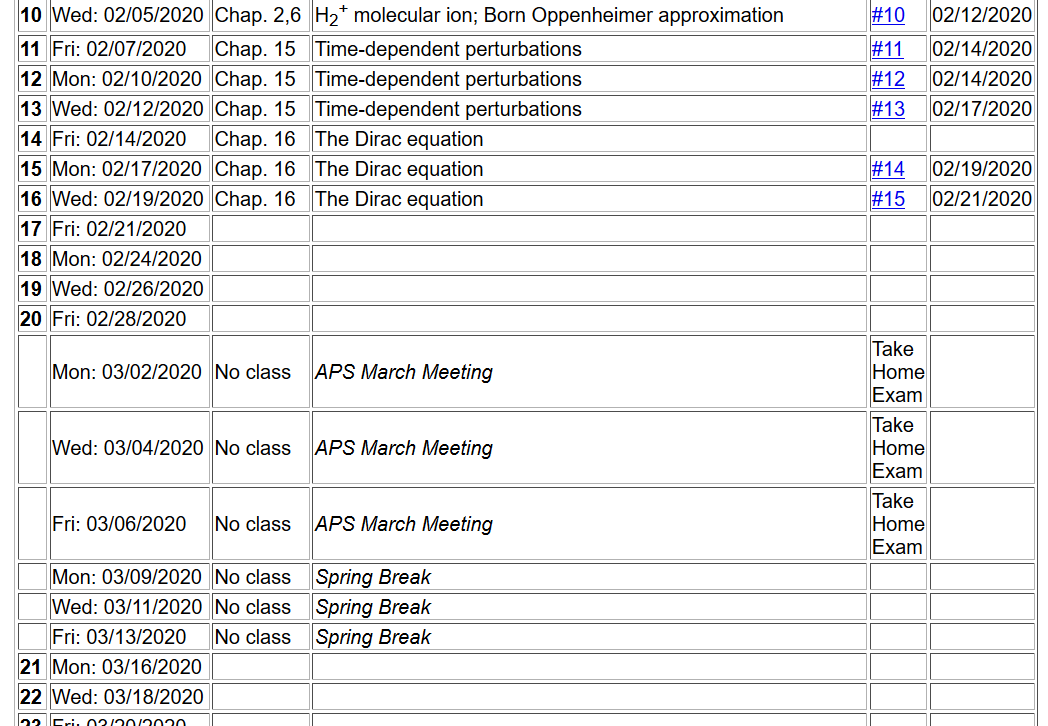 2/19/2020
PHY 742  Spring 2020 -- Lecture 16
2
Additional references –
J. J. Sakurai, Advanced Quantum Mechanics
Hans A. Bethe and Edwin E. Salpeter, Quantum Mechanics of one and two electrton atoms
Dirac equation for Fermi particle in a scalar potential field
2/19/2020
PHY 742  Spring 2020 -- Lecture 16
3
Dirac equation for electron in the field of  a H-like ion
2/19/2020
PHY 742  Spring 2020 -- Lecture 16
4
Dirac equation for electron in the field of  a H-like ion -- continued
2/19/2020
PHY 742  Spring 2020 -- Lecture 16
5
Dirac equation for electron in the field of  a H-like ion -- continued
We can 
show that:
2/19/2020
PHY 742  Spring 2020 -- Lecture 16
6
Dirac equation for electron in the field of  a H-like ion -- continued
2/19/2020
PHY 742  Spring 2020 -- Lecture 16
7
Dirac equation for electron in the field of  a H-like ion -- continued
2/19/2020
PHY 742  Spring 2020 -- Lecture 16
8
More relationships between the operators
2/19/2020
PHY 742  Spring 2020 -- Lecture 16
9
Summary of allowed combinations of eigenvalues
Alternatively
2/19/2020
PHY 742  Spring 2020 -- Lecture 16
10
Dirac equation for electron in the field of  a H-like ion -- continued
2/19/2020
PHY 742  Spring 2020 -- Lecture 16
11
2/19/2020
PHY 742  Spring 2020 -- Lecture 16
12
2/19/2020
PHY 742  Spring 2020 -- Lecture 16
13
2/19/2020
PHY 742  Spring 2020 -- Lecture 16
14
2/19/2020
PHY 742  Spring 2020 -- Lecture 16
15
Digression – how are these equations related to non-relativistic limit?
2/19/2020
PHY 742  Spring 2020 -- Lecture 16
16
Non-relativistic connections -- continued
2/19/2020
PHY 742  Spring 2020 -- Lecture 16
17
Non-relativistic connections -- continued
2/19/2020
PHY 742  Spring 2020 -- Lecture 16
18
Resuming analysis of solution of Dirac equation for H-like ion:
2/19/2020
PHY 742  Spring 2020 -- Lecture 16
19
2/19/2020
PHY 742  Spring 2020 -- Lecture 16
20
2/19/2020
PHY 742  Spring 2020 -- Lecture 16
21
2/19/2020
PHY 742  Spring 2020 -- Lecture 16
22
2/19/2020
PHY 742  Spring 2020 -- Lecture 16
23
Dirac equation for electron in the field of  a H-like ion
Comparison with Schroedinger equation --
Schematic diagram:
3d5/2
k=-3
3p3/2,3d3/2
3s,3p,3d
k=-/+2
3s1/2,3p1/2
k=-/+1
2s,2p
2p3/2
k=-2
2s1/2,2p1/2
k=-/+1
1s
1s1/2
k=-1
2/19/2020
PHY 742  Spring 2020 -- Lecture 16
24
Some details
2/19/2020
PHY 742  Spring 2020 -- Lecture 16
25
More details about ground state of H-like ion from Dirac equation
2/19/2020
PHY 742  Spring 2020 -- Lecture 16
26
More general treatment of bound states of Fermi particle within spherical potential   V(r)
2/19/2020
PHY 742  Spring 2020 -- Lecture 16
27
Practical solution of radial portions of Dirac equation
2/19/2020
PHY 742  Spring 2020 -- Lecture 16
28